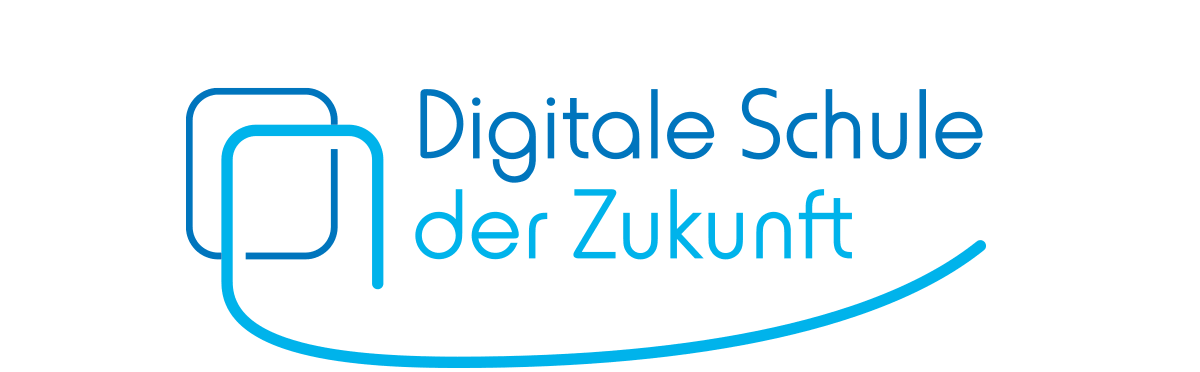 Verwendung einer einheitlichen Lernumgebung (Lernplattform/Dateiablage etc.)
frei wählbar
verbindlich festgelegt
detailliert vorgeschrieben
Verwendung eines digitalen Heftes
offen
verbindlich festgelegt
differenziert vorgegeben
Kommunikation und Erreichbarkeit für Lernende und Lehrende
unbeschränkt
verlässlicher Orientierungsrahmen
differenziert geregelt
Regeln für den Umgang mit den Endgeräten
individuell
gemeinsam getragen
detailliert vorgegeben
Heranführung der Lernenden an die Arbeitsform
offen
festgelegt und organisiert
differenziert vorgegeben
Etablierung schulinterner Unterstützungsangebote an der Schule
offen
festgelegt und kommuniziert
differenziert vorgegeben